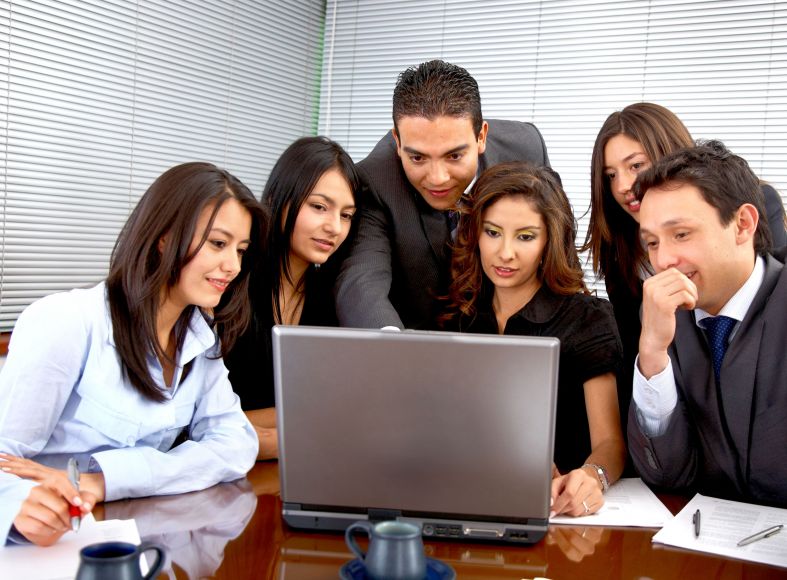 Секция 3.2
Региональные и муниципальные модели организации профессиональной ориентации

Руководители–модераторы:

Сергеев Игорь Станиславович, ФГАУ «ФИРО» ЦПО, ведущий научный сотрудник
В сфере интересов секции следующие вопросы:
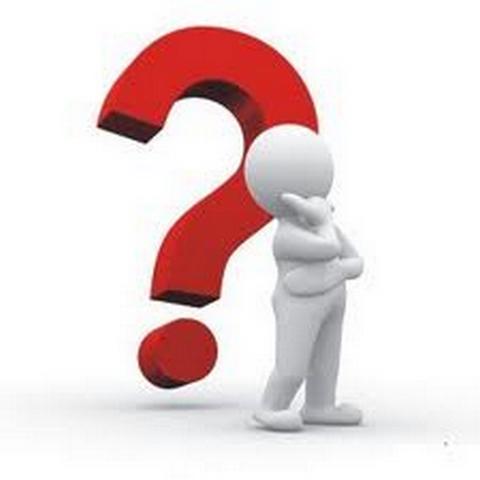 Региональные модели сопровождения профессионального самоопределения: инвариант и вариативная часть.
Как распределить полномочия регионального и муниципального уровня в управлении профориентационной работой?
Межведомственное взаимодействие в профориентации: как добиться слаженной и эффективной работы?
Как обеспечить непрерывность профориентационной работы между ступенями образования?
Государственно-частное партнерство: как привлечь работодателей к профориентационной работе в образовательных организациях?
Региональная и муниципальная инфраструктура профориентации: концентрировать или распределять ресурсы?
Особый интерес вызвали выступления:
Считаем необходимым обратить внимание на следующие проблемы:
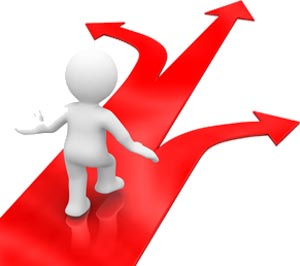 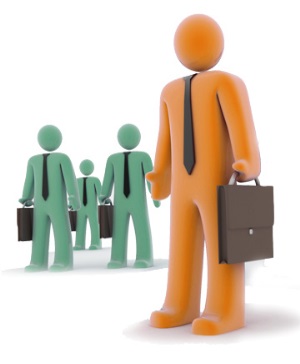 Считаем необходимым принять следующие управленческие действия на _____уровнях: